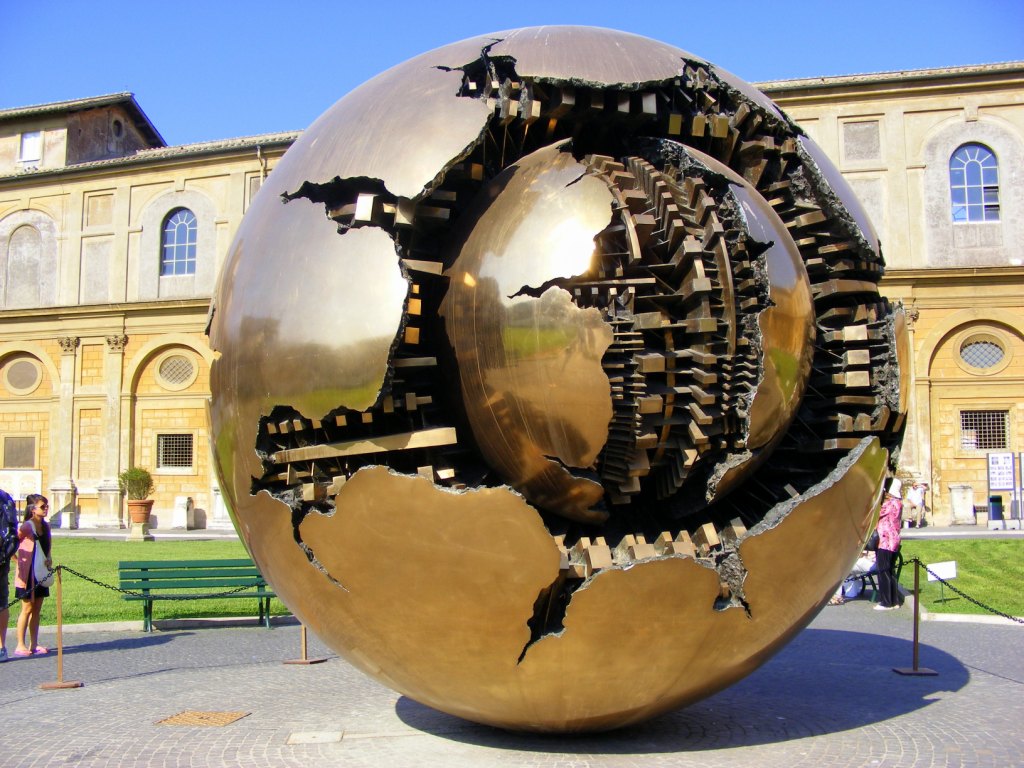 Современная
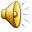 скульптура
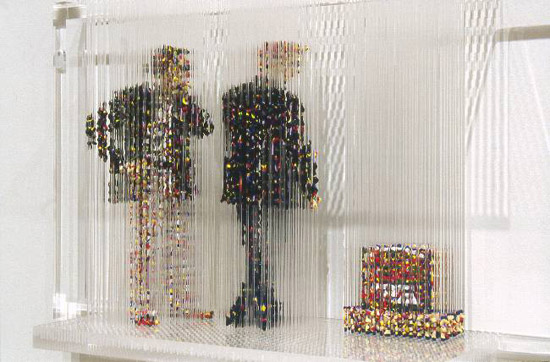 XIX век ознаменовался революционными переменами в скульптуре и живописи. Великое разнообразие новых направлений, стилей, тематики и материалов одарило человечество несметным богатством новых удивительных творений.
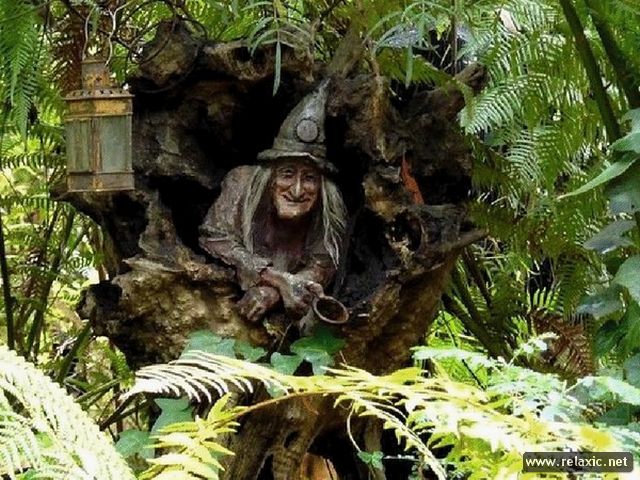 Австралийский скульптор Бруно Торфс (Bruno Torfs)
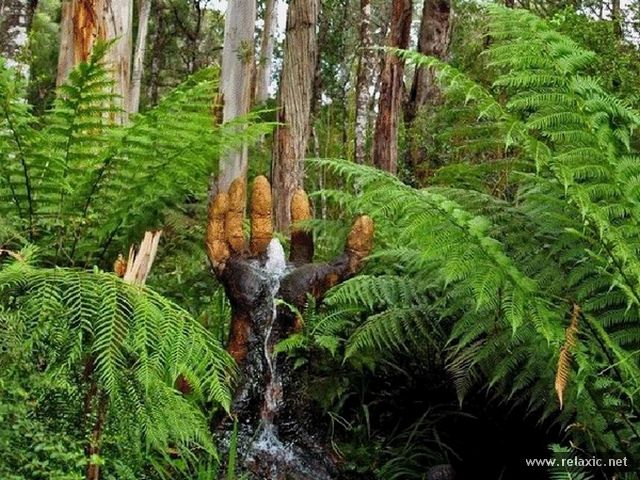 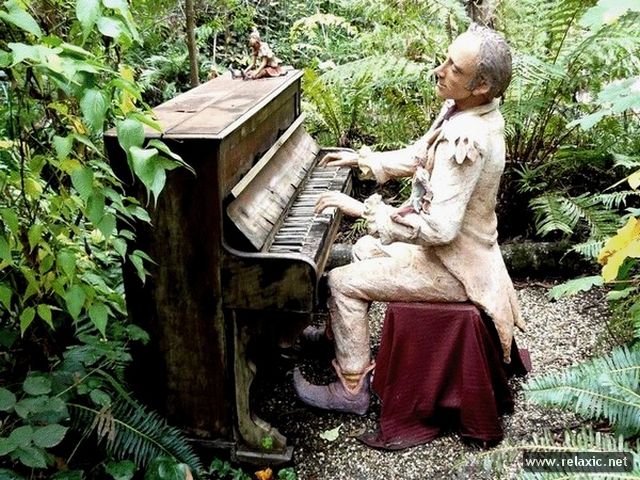 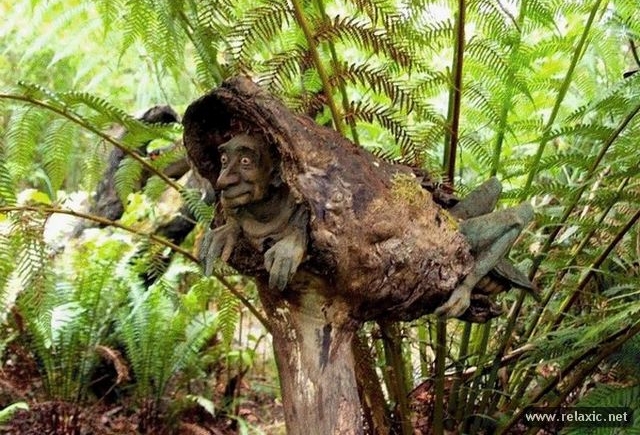 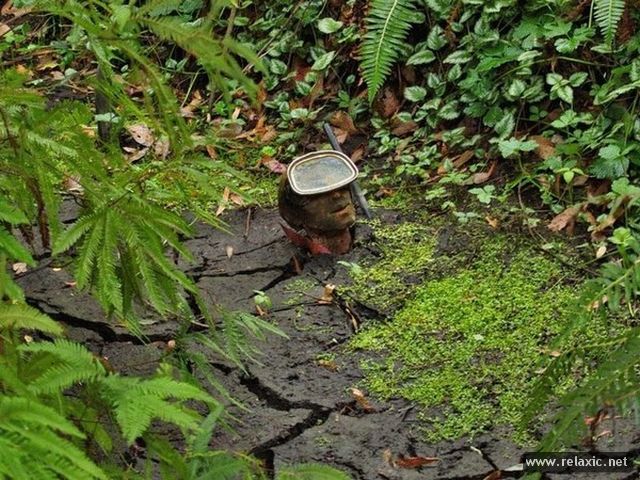 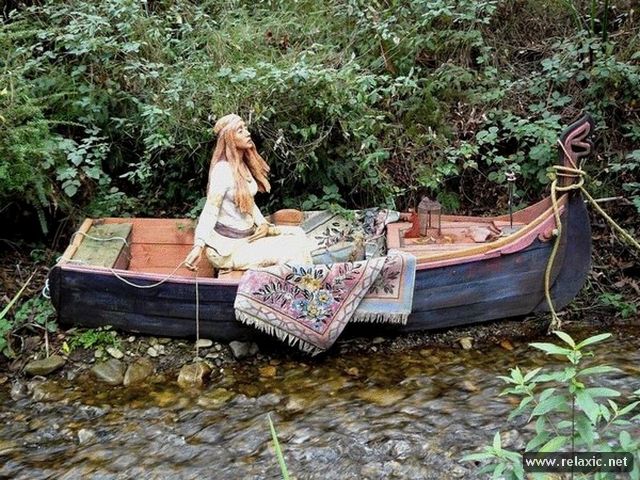 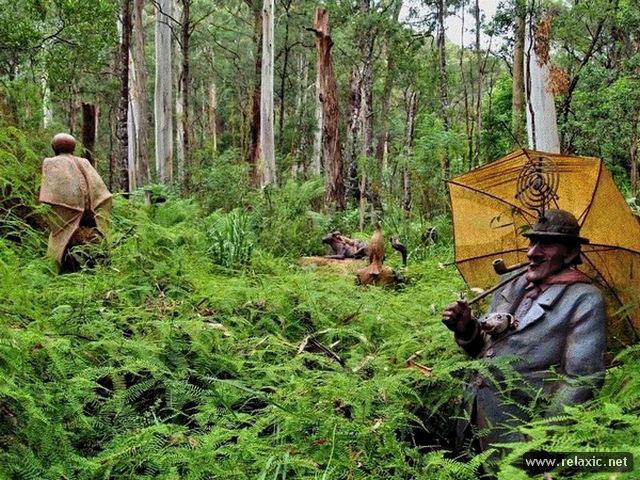 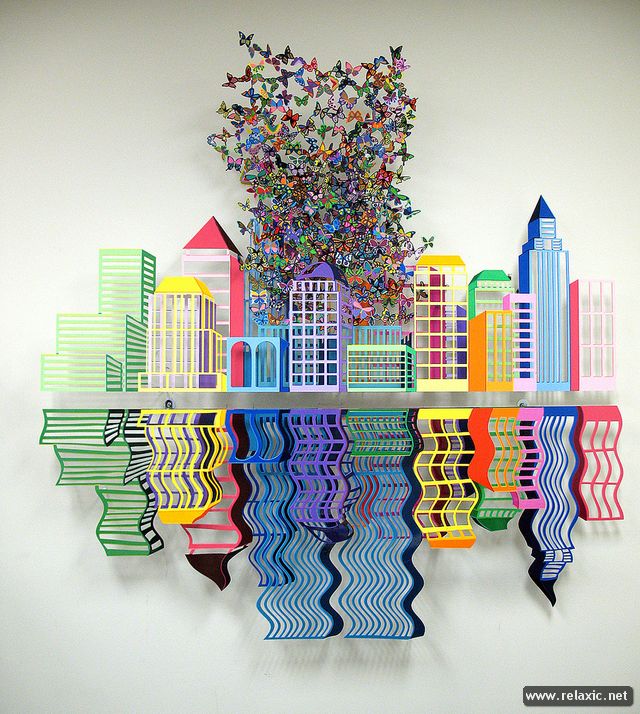 Американский художник и скульптор Дэвид Краков (David Kracov)
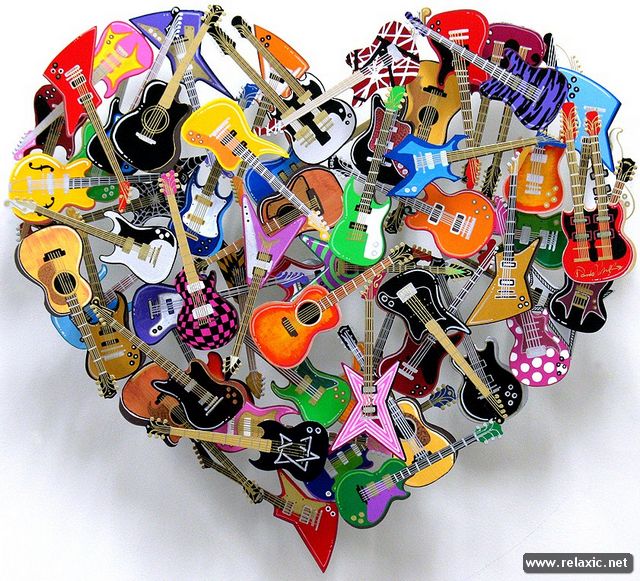 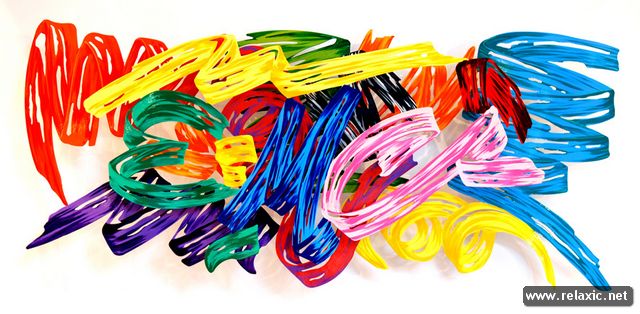 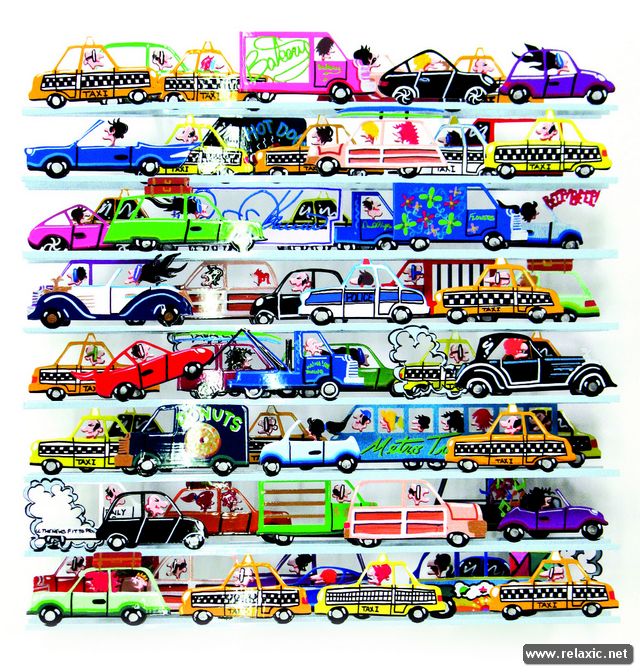 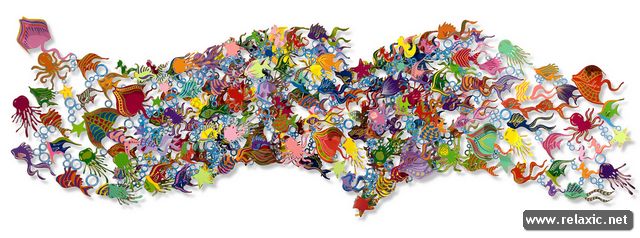 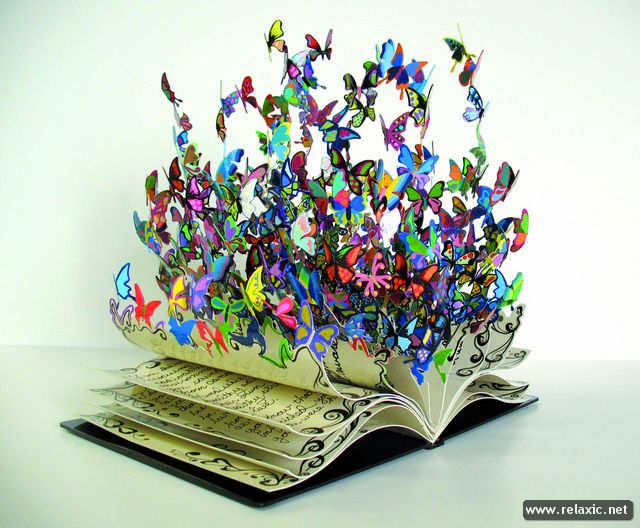 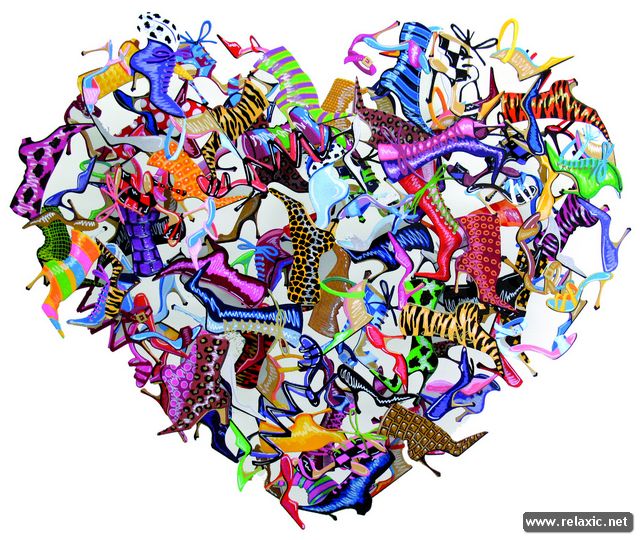 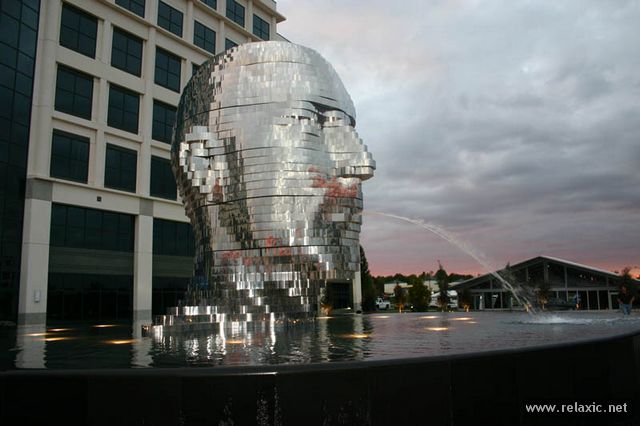 Подвижная человеческая голова из нержавеющей стали под названием Metalmorphosis
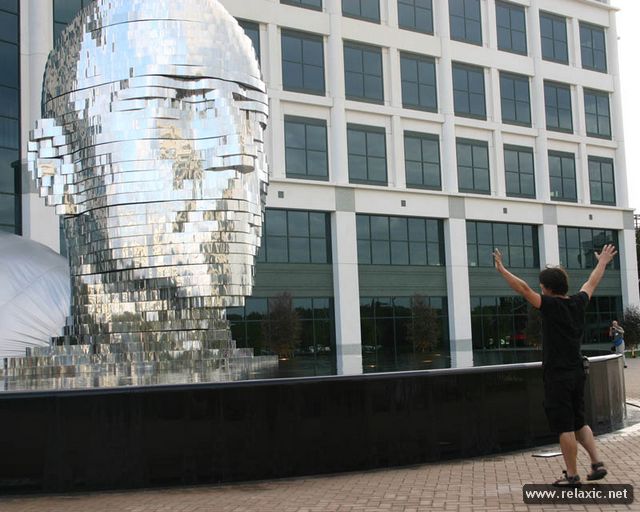 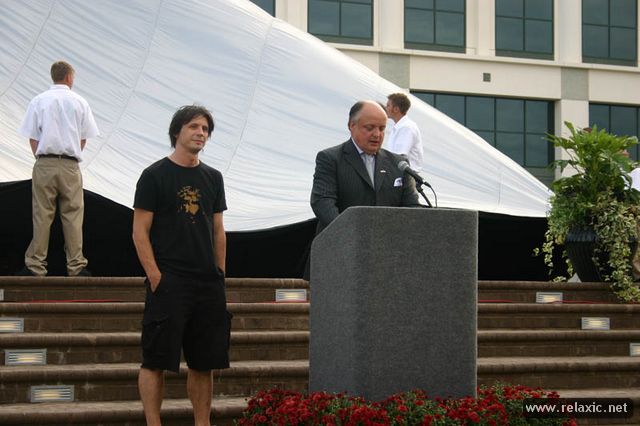 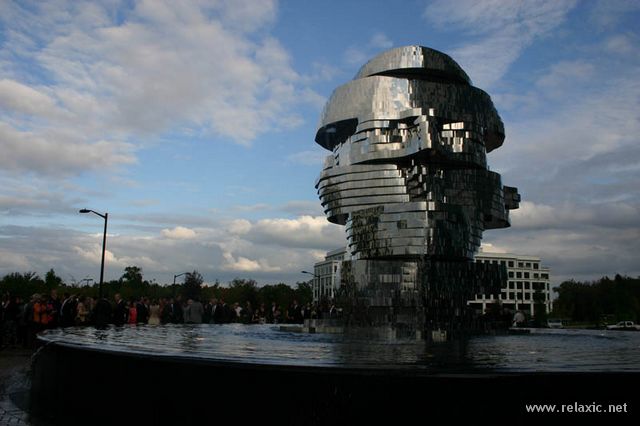 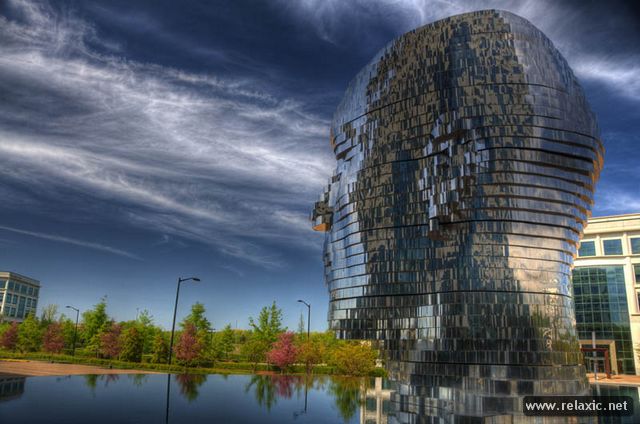 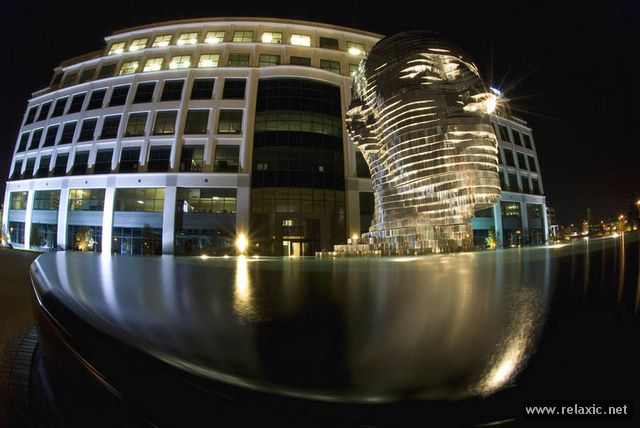 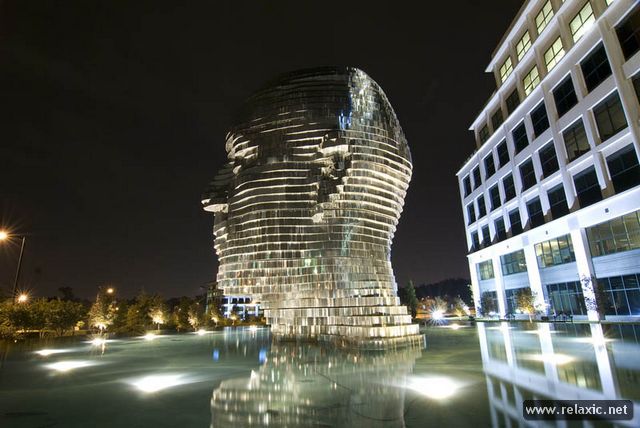 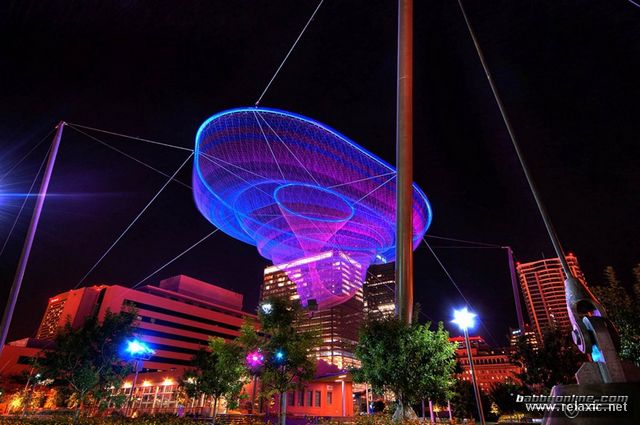 Американский скульптор Джанет Эклман (Janet Echelman) создает удивительные скульптуры, которые в полном смысле слова парят в воздухе
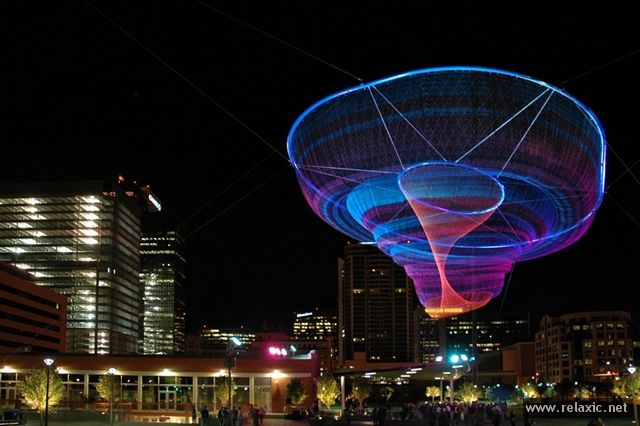 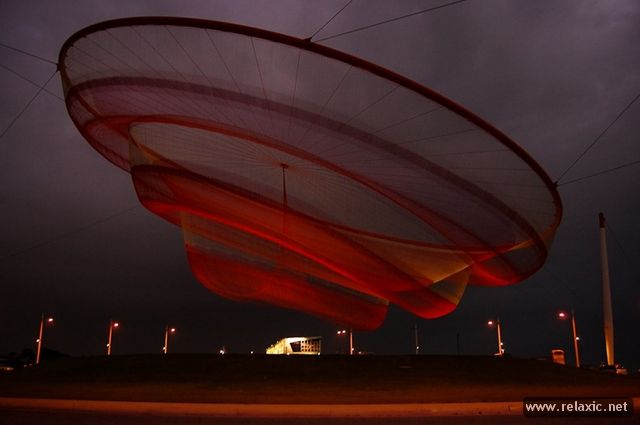 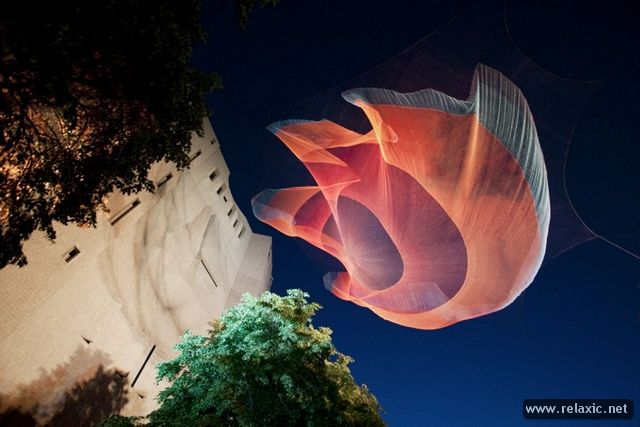 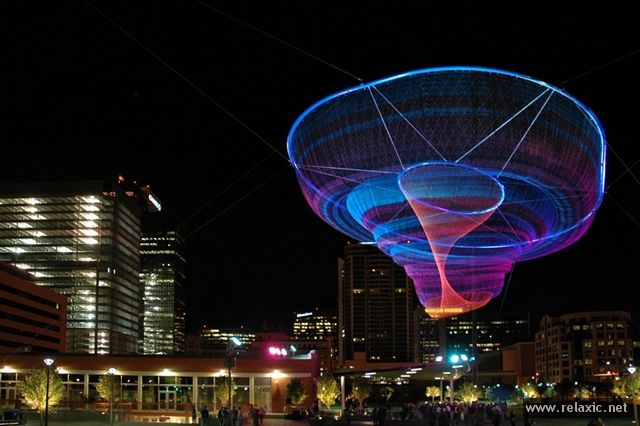 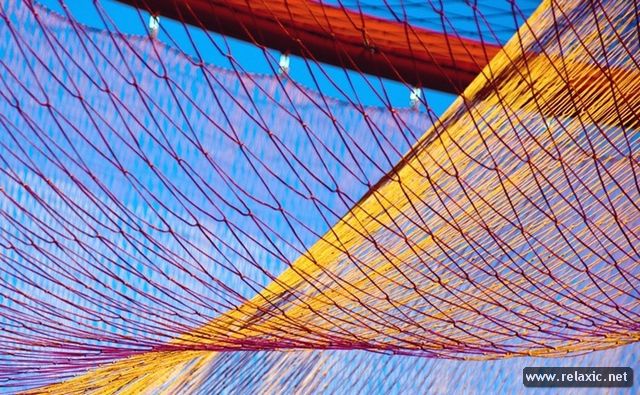 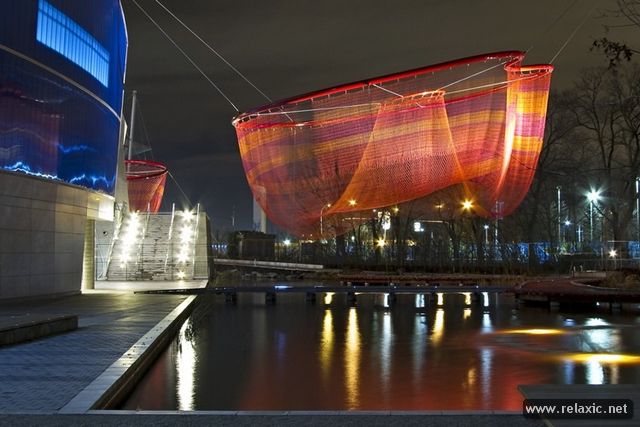 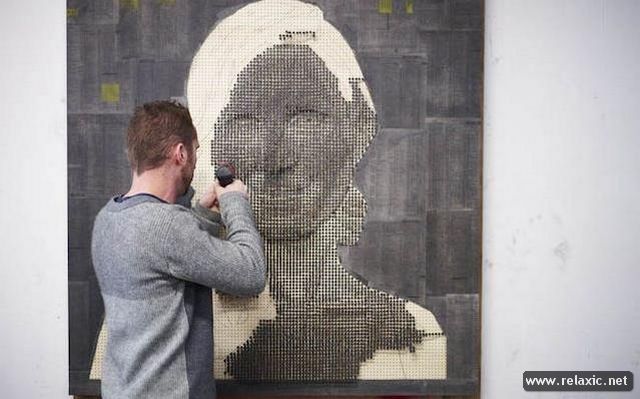 Американский художник и скульптор Эндрю Майерс (Andrew Myers)
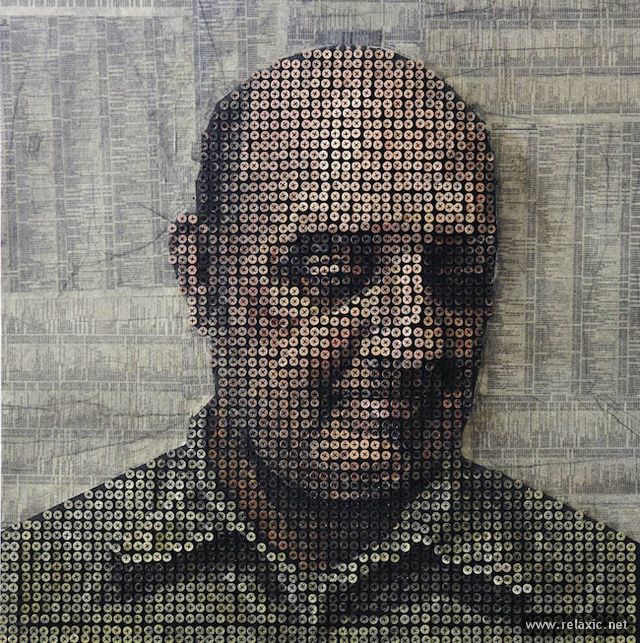 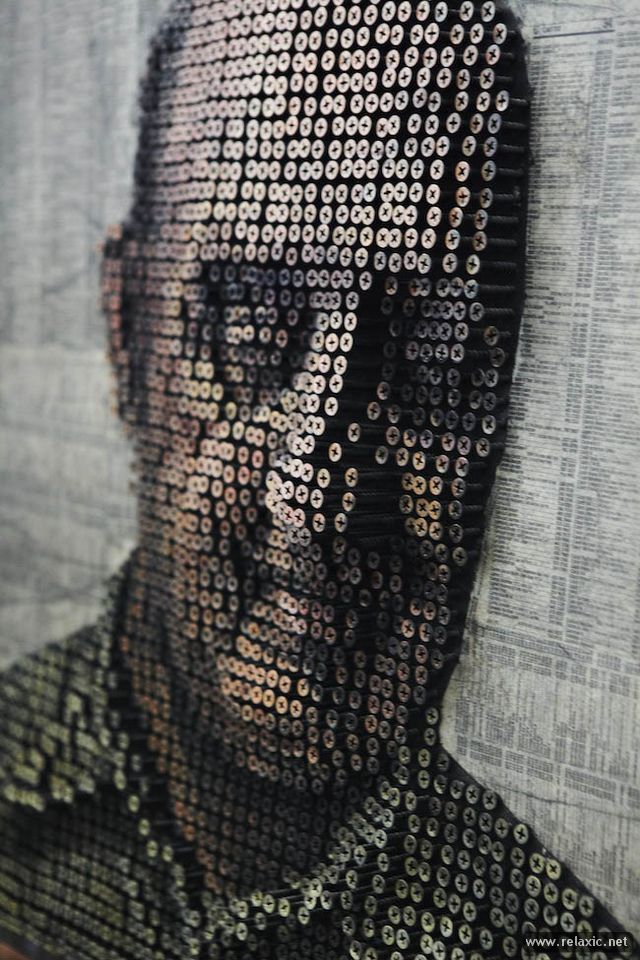 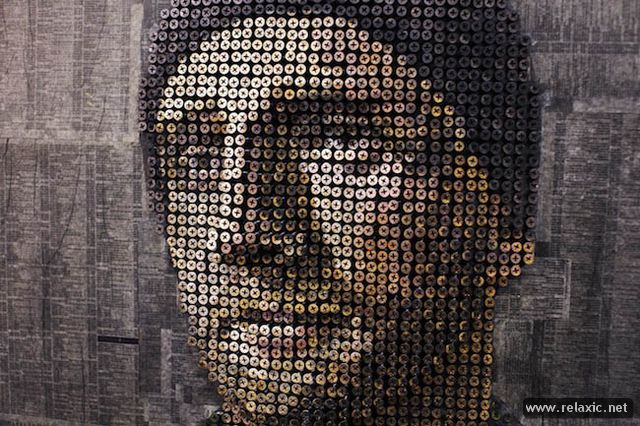 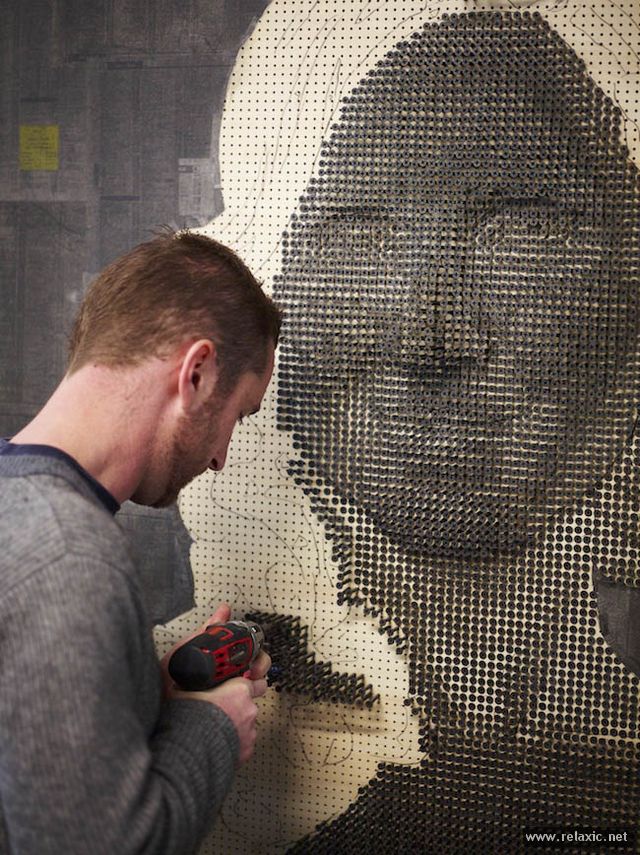 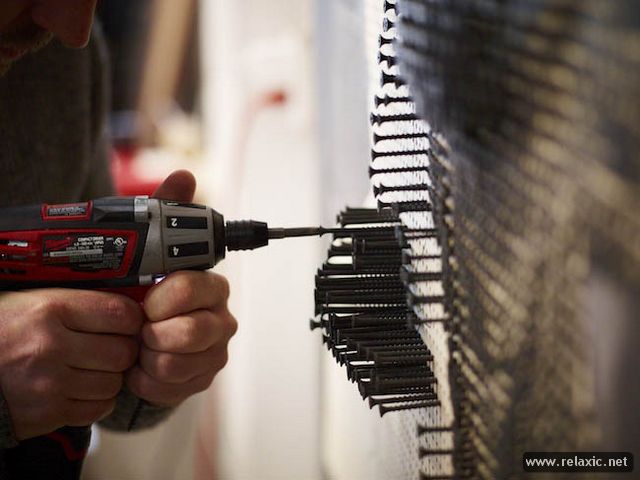 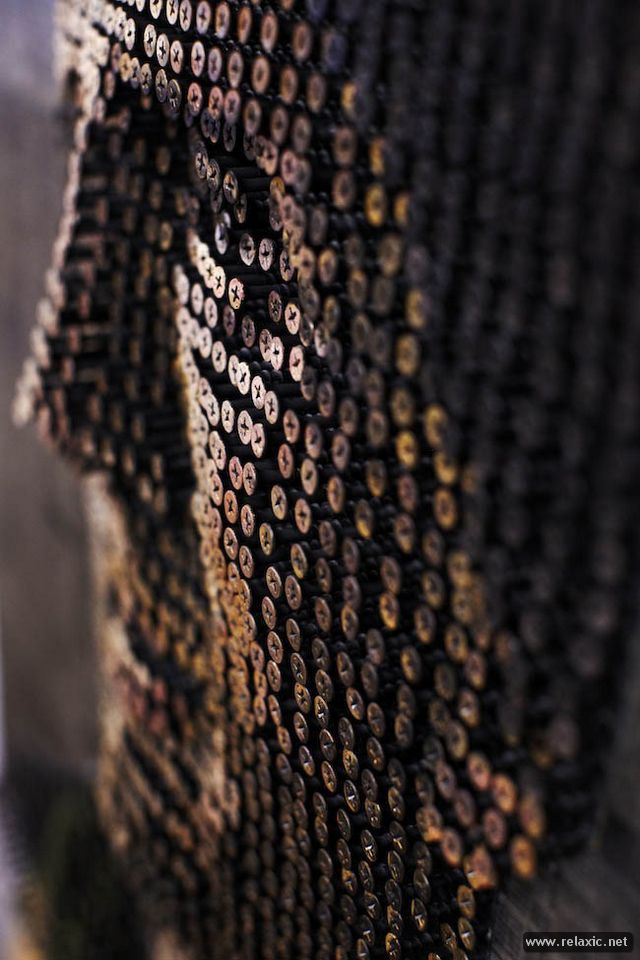 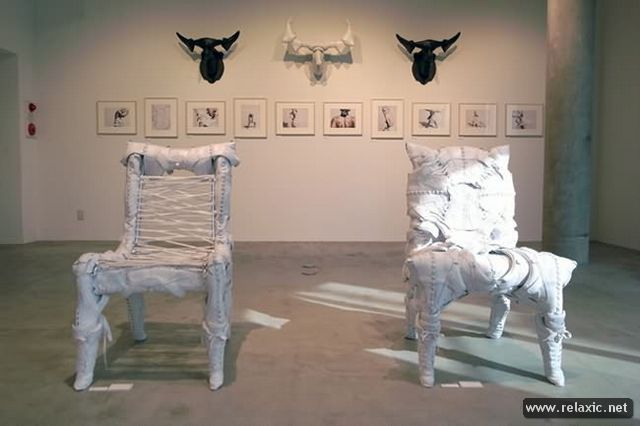 Недавно в Токио закончилась выставка “Tenki” японского художника и стилиста Миты Шинити (Mita Shiniti)
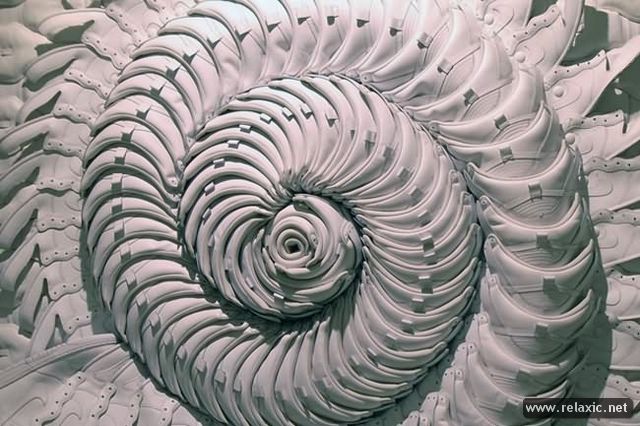 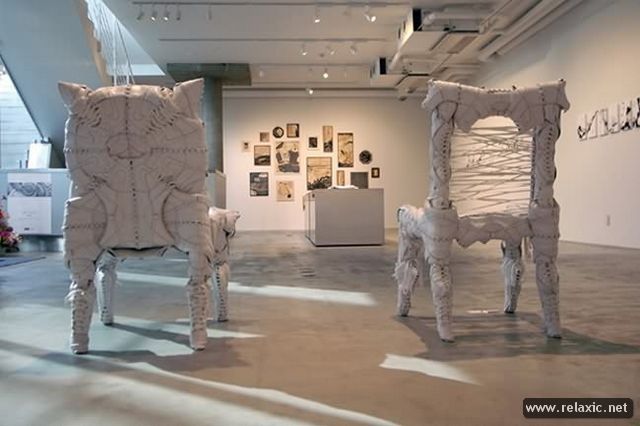 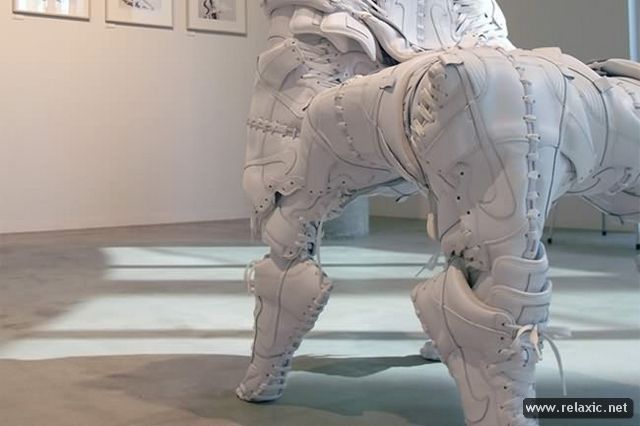 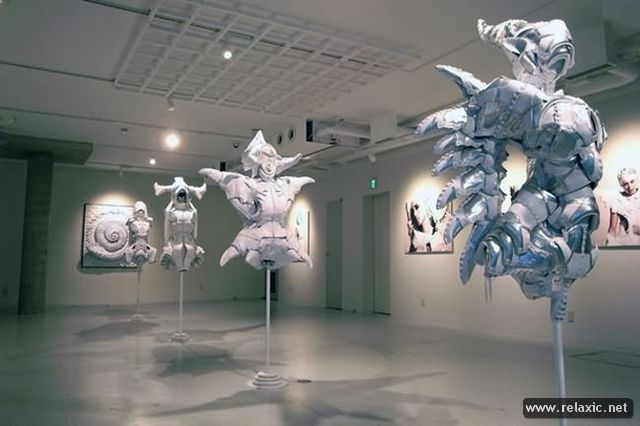 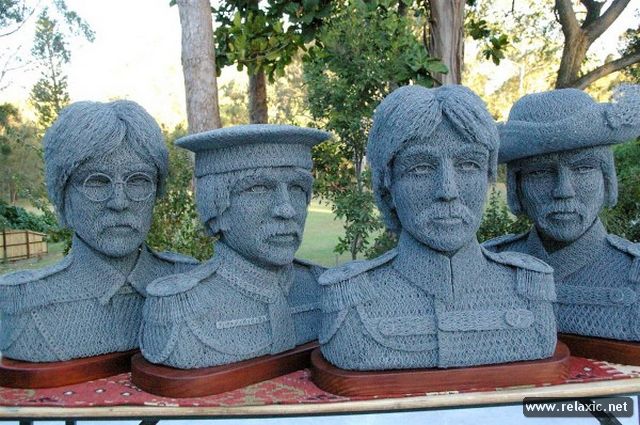 Австралийский художник и скульптор Айвен Ловатт (Ivan Lovatt)
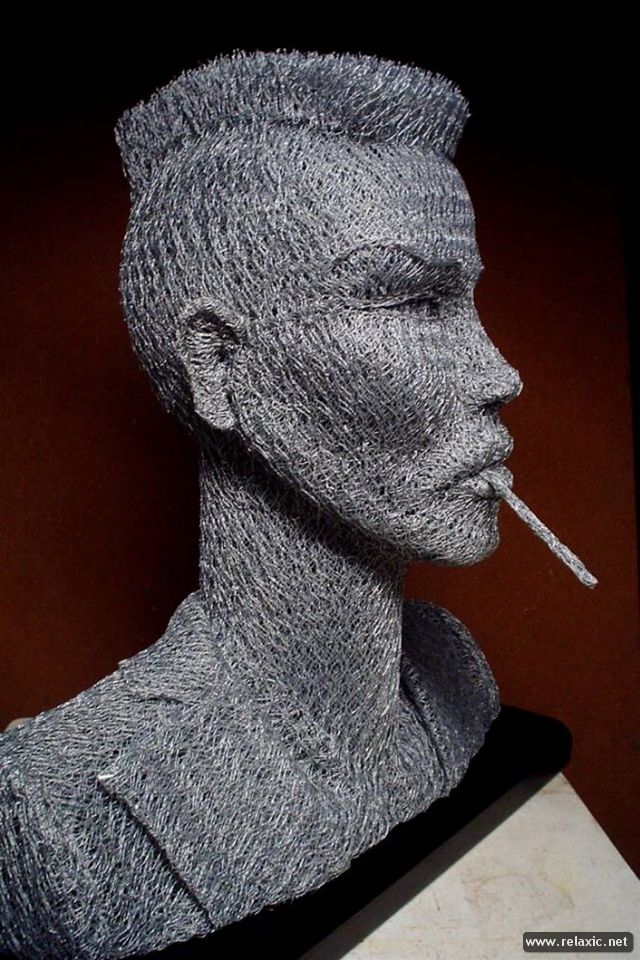 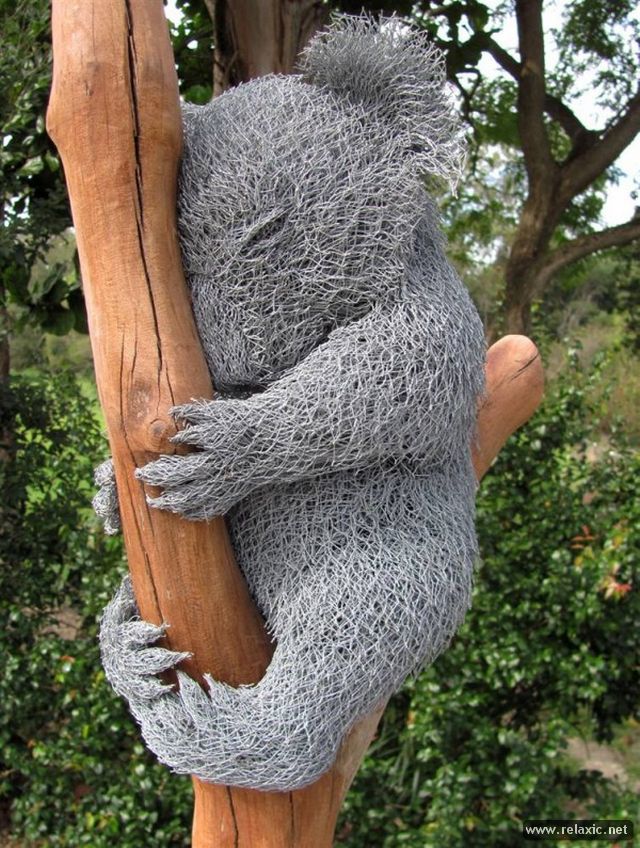 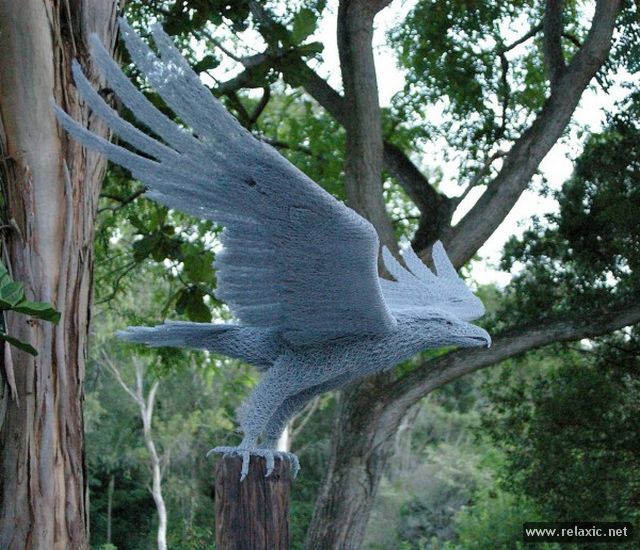 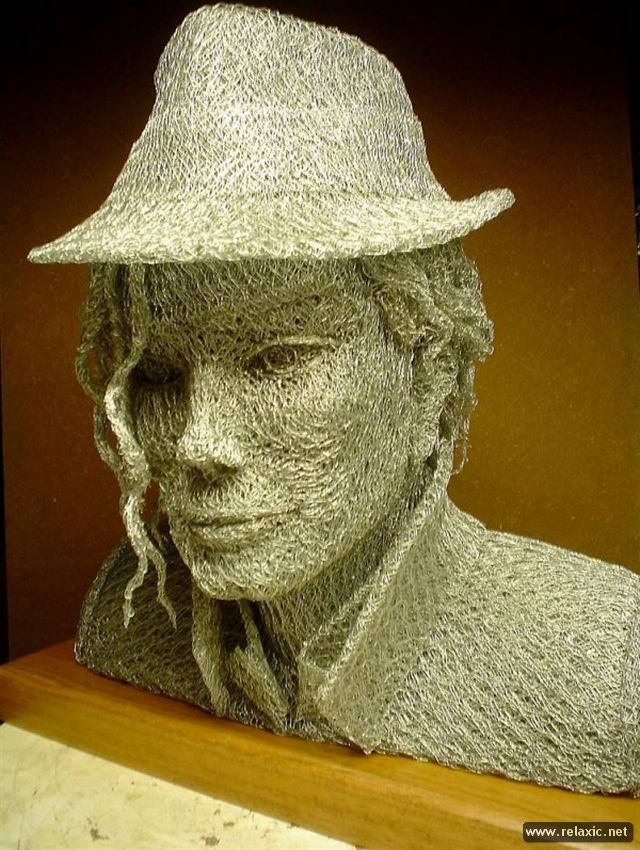 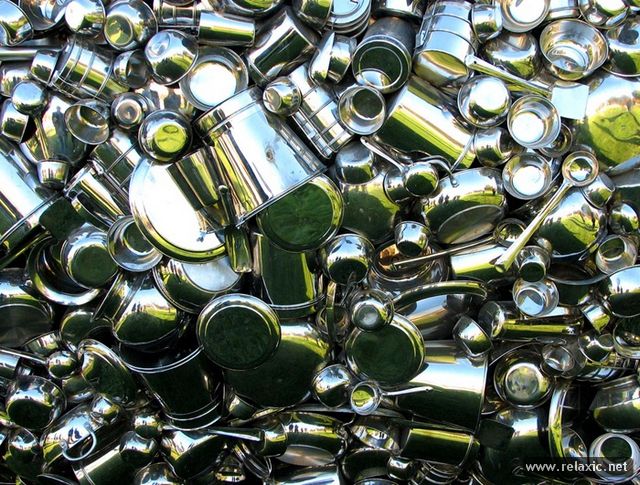 Индийский художник и скульптор Субод Гупта (Subodh Gupta)
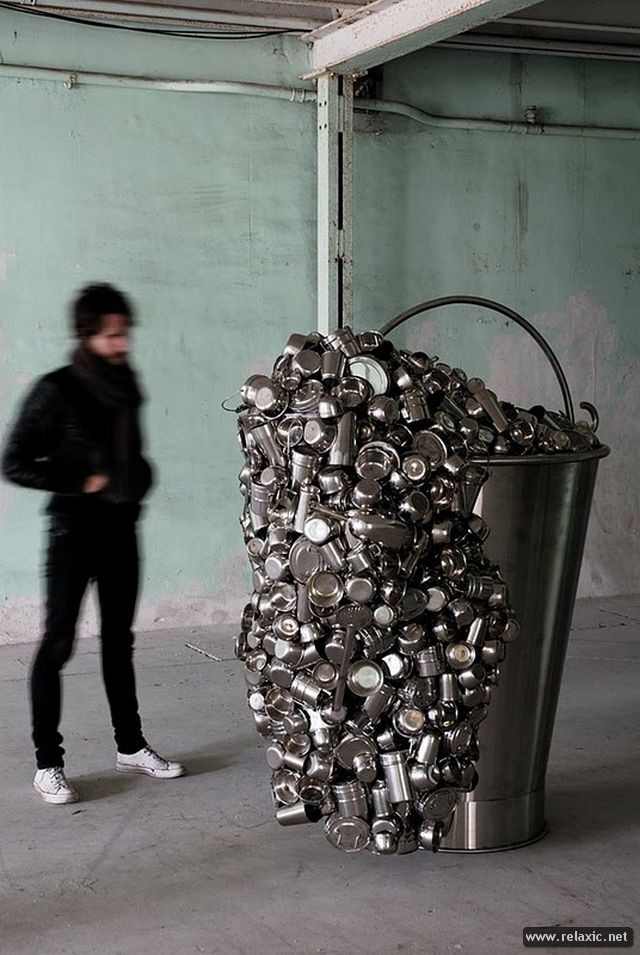 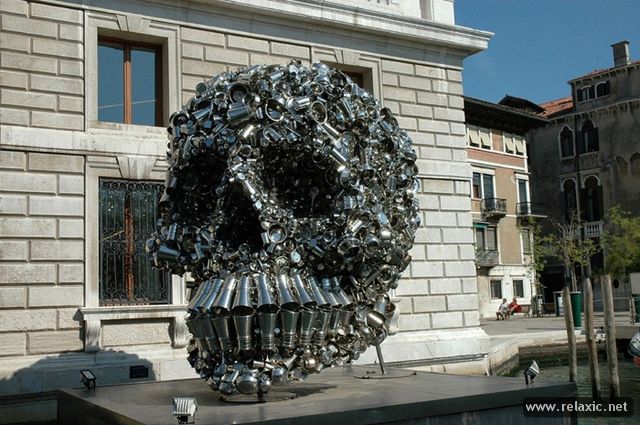 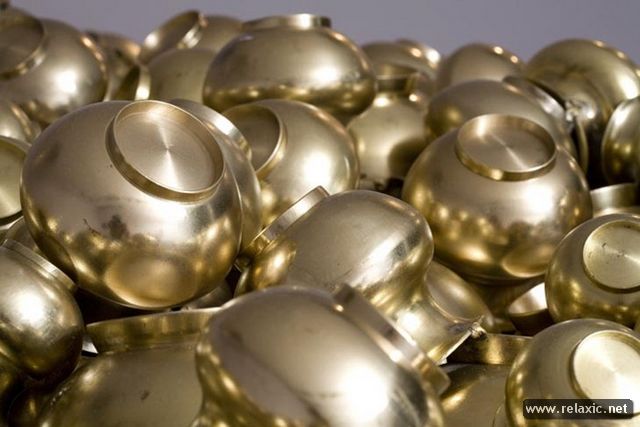 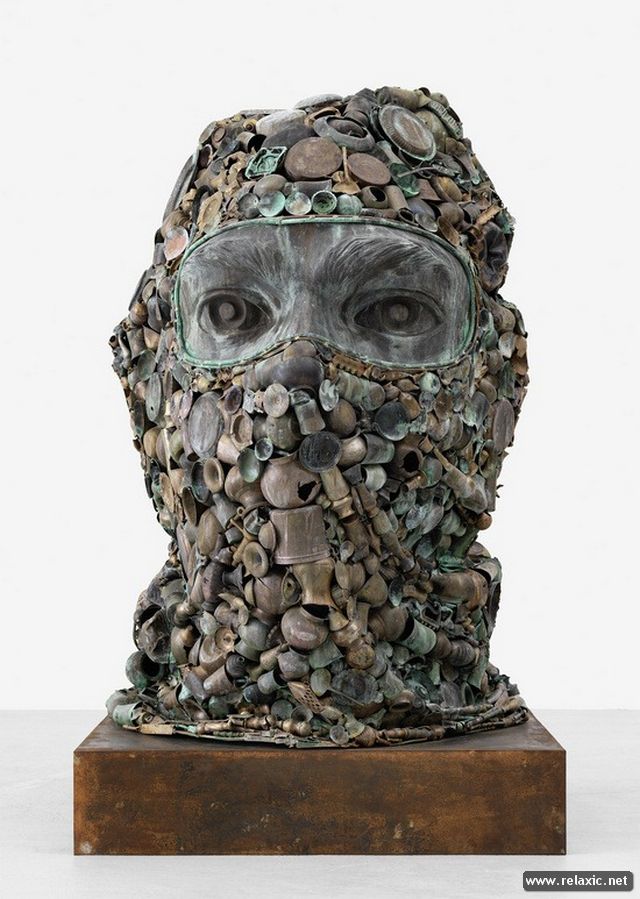 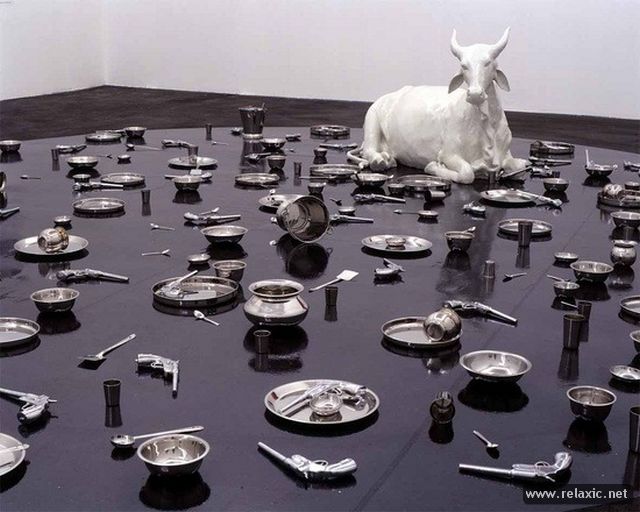 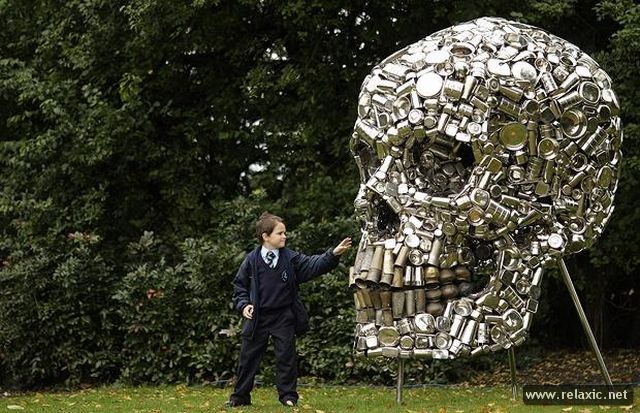 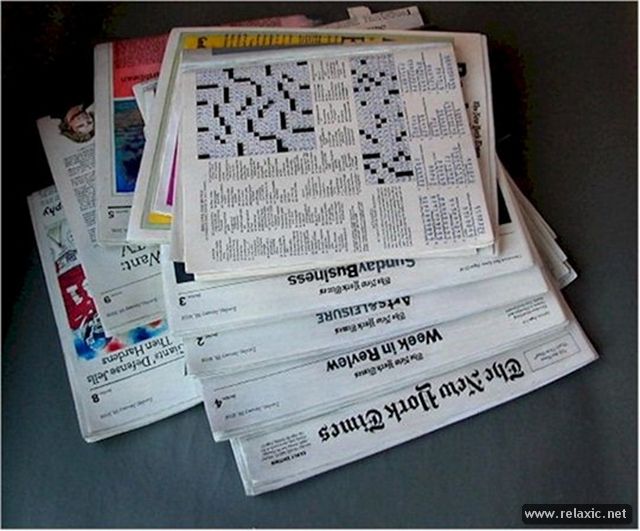 Мастер Рэндалл Розенталь (Randall Rosenthal).
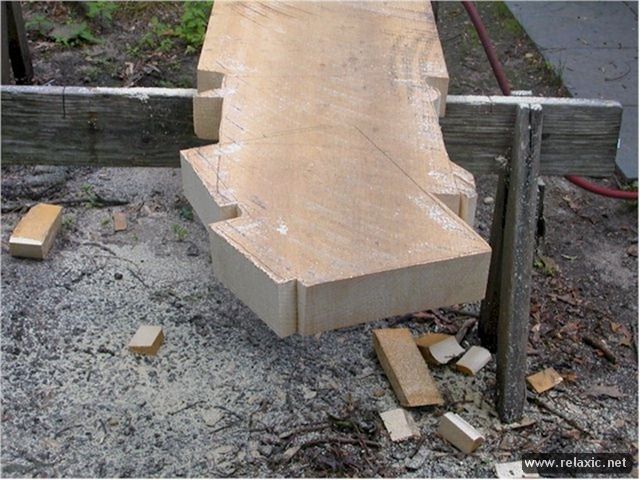 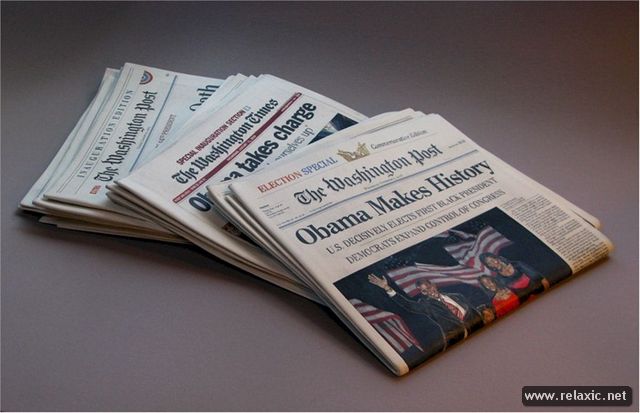 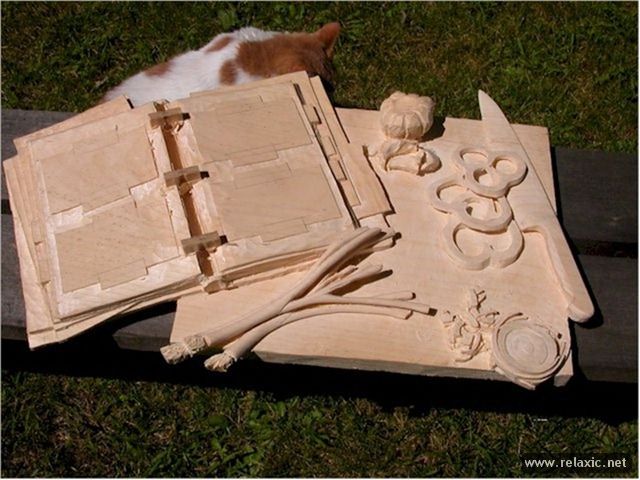 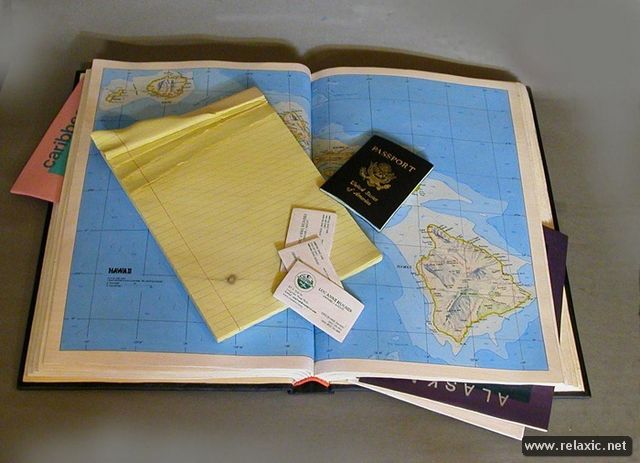 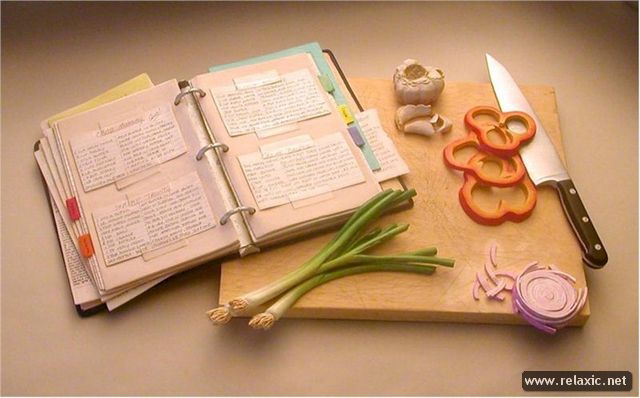 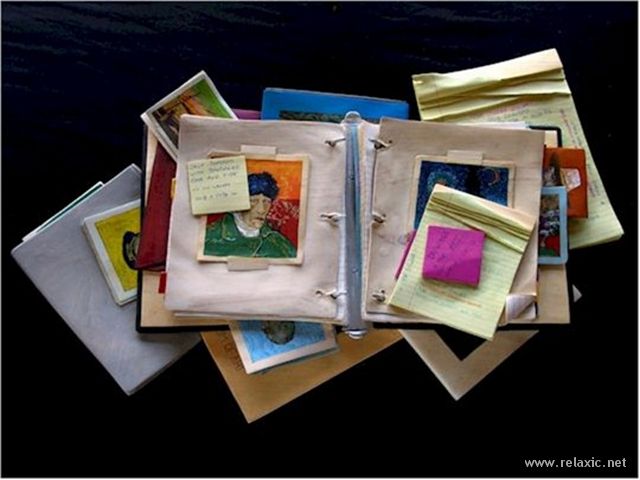 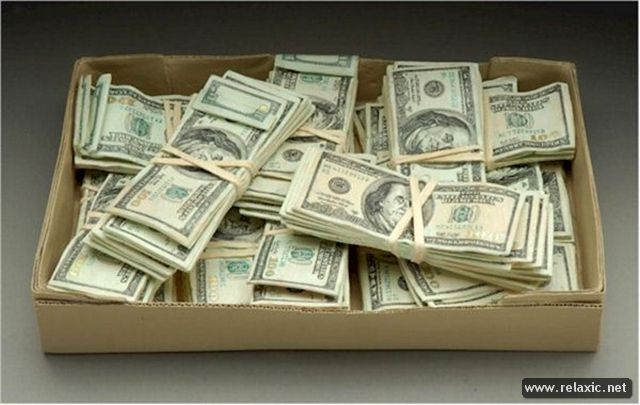 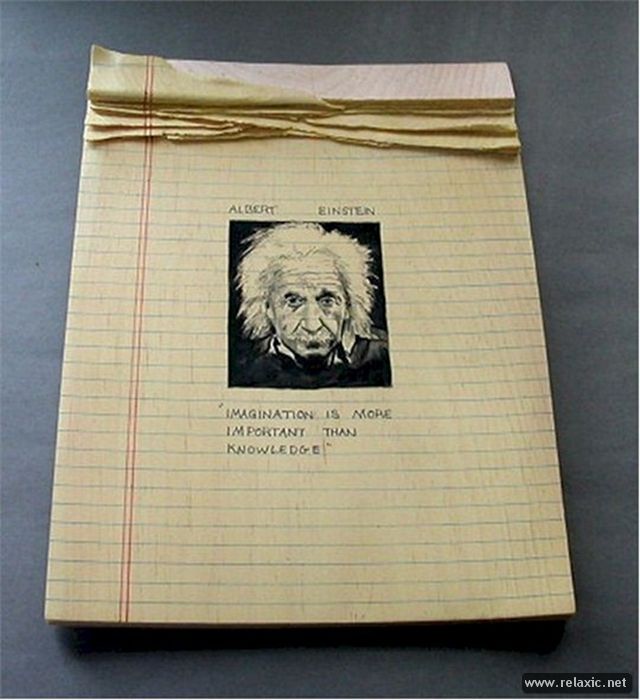 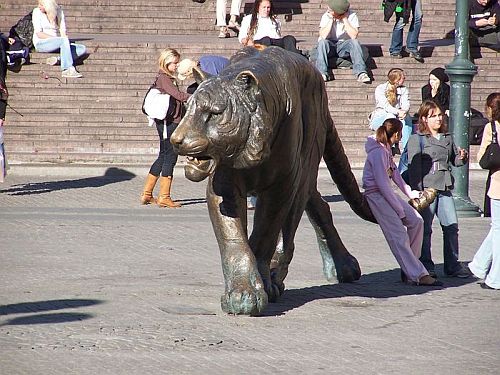 Скульптуры, установленные на улицах мира
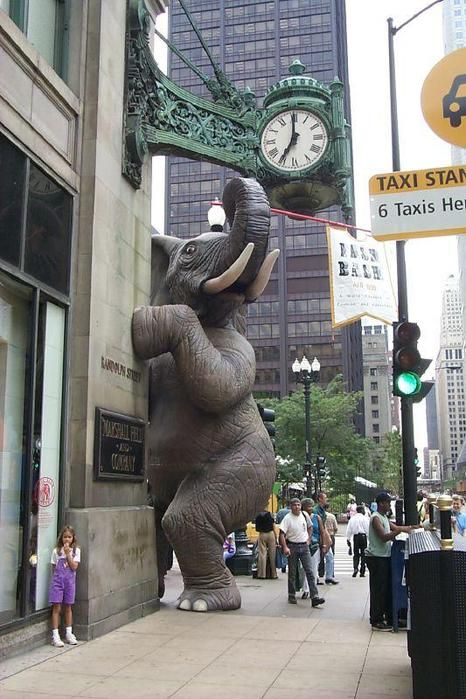 1. Вот такой, в натуральную величину, Слон из Чикаго занял первое место рейтинга.
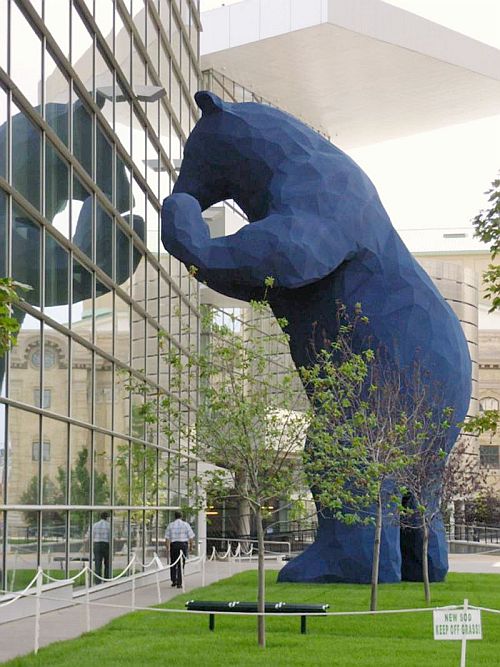 2. На втором месте 15-метровая скульптура медведя, заглядывающего в окна
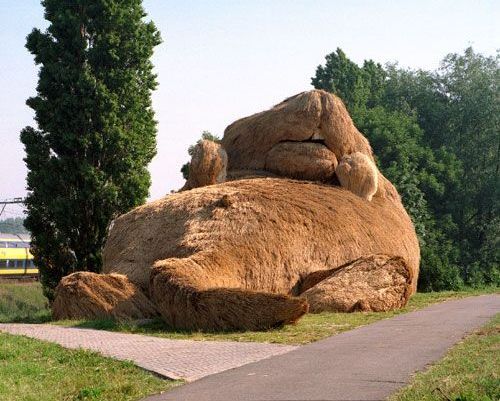 3. В честь города Бобруйска, жители возвели огромный памятник сытому Бобру из соломы. Каркас бобра – деревянный. Высота около 5 метров.
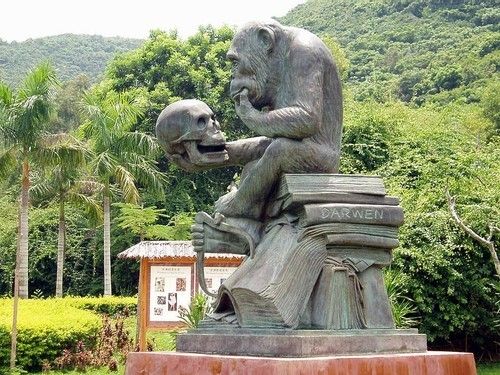 4. Философский памятник шимпанзе, сидящего на трудах Дарвина и разглядывающего череп человека,
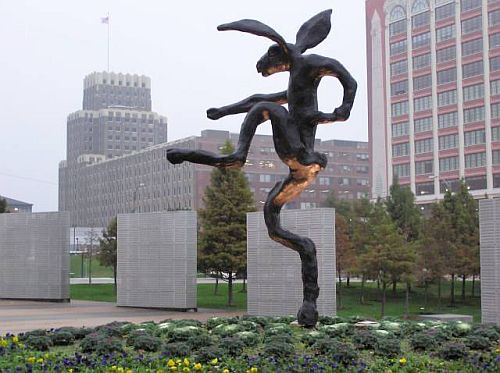 5. Такой заяц, наверное, мог бы быть в составе скульптурной композиции из серии борьбы с наркотиками, ибо привидеться мог бы только хорошо обкуренному индивидууму
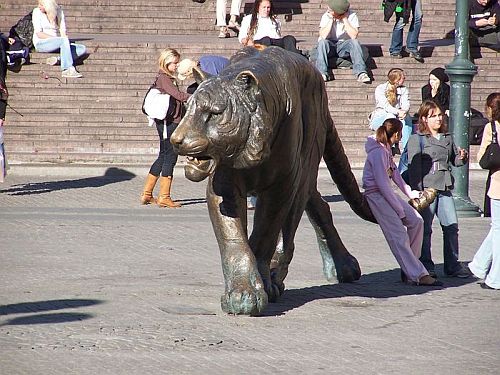 Скульптура гуляющего тигра из Осло, Норвегия.
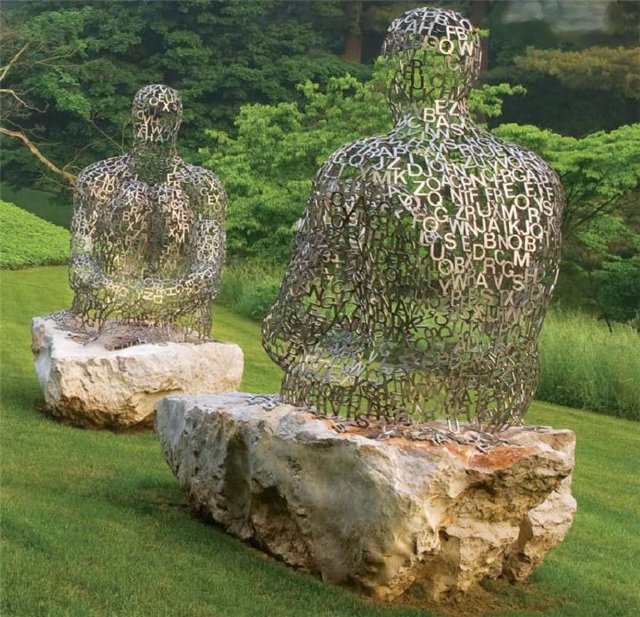 Жизнь идет рядом с искусством,а искусство идет в ногу со временем